(そうさほうほう)
 操作方法
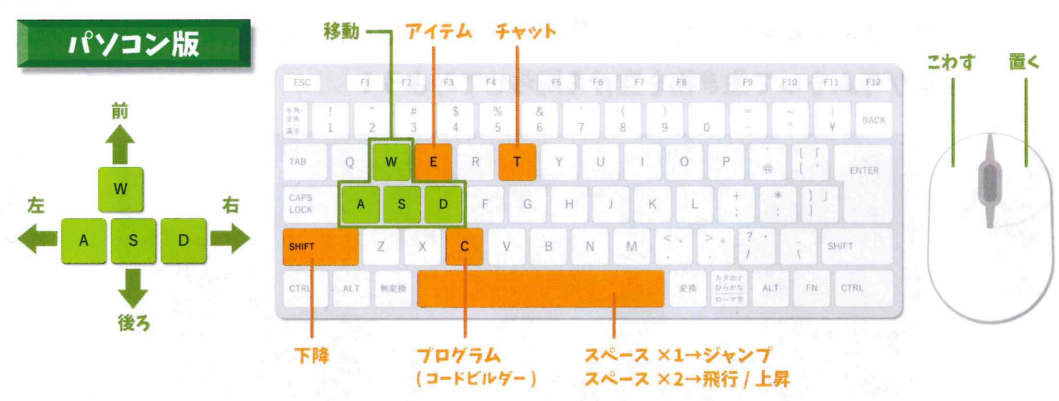 キーボード「C]を押してみましょう
↓のがめんがでてきたかな
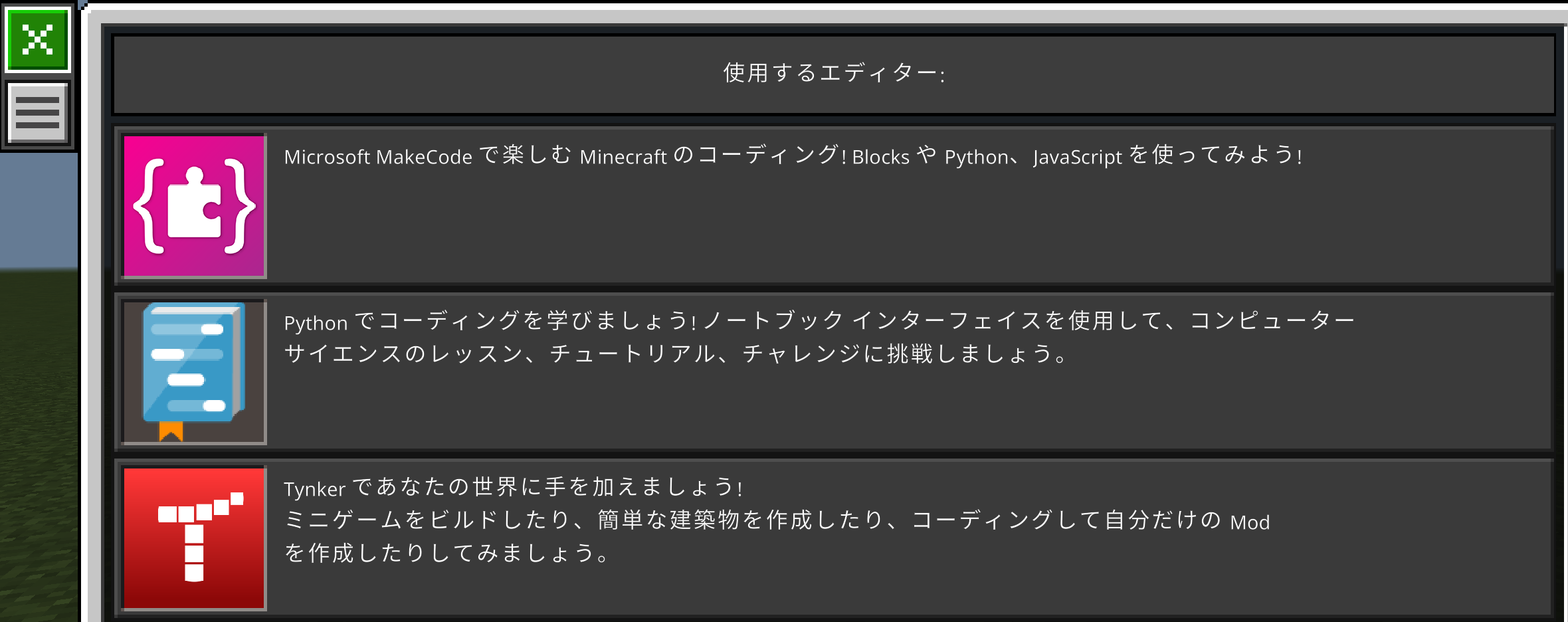 新しいプロジェクトをクリックしましょう
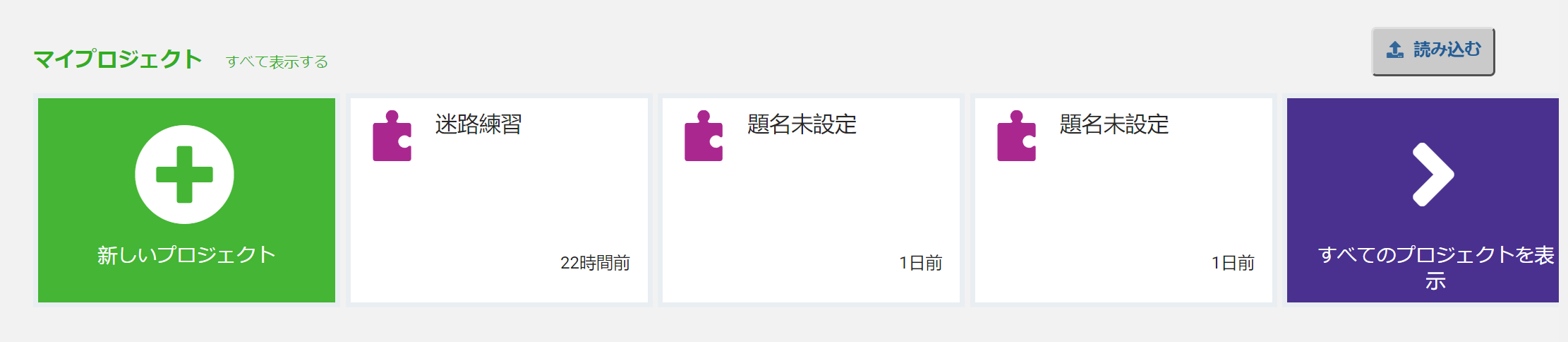 プロジェクトの名前をつけて、作成をクリックしてね
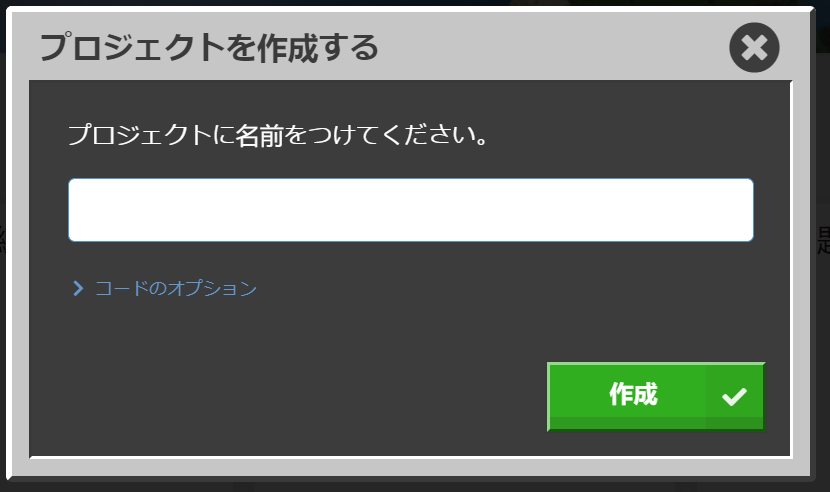 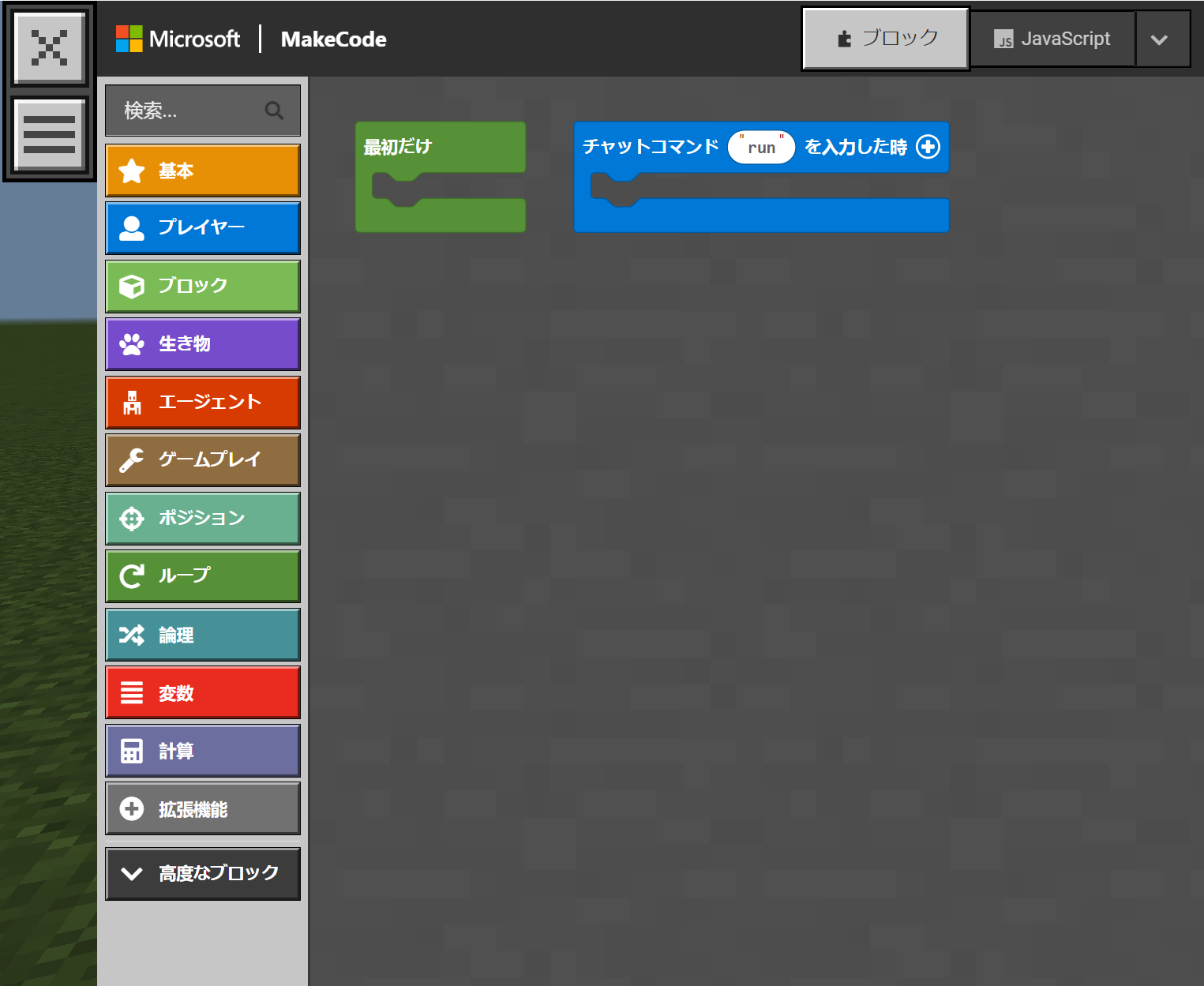 エージェント
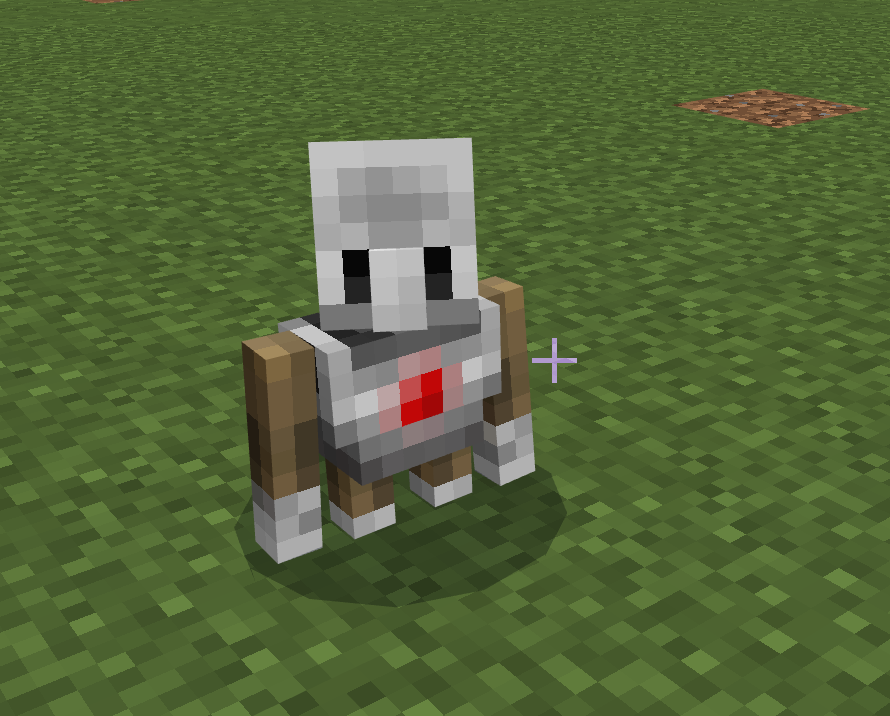 エージェントをテレポートさせよう
1:キーボード「C]を押して、Make Codeをだします
2:さいしょからでている、青いブロックを変更していきます
3:青いブロックの「run」を「tp」に変更しましょう
4:かならず、小文字で入力しましょう
※大文字で入力したらうごかない時があります
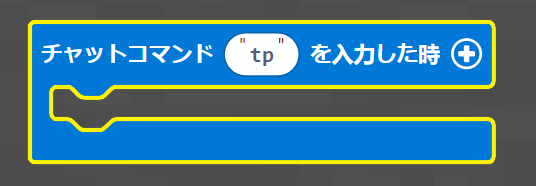 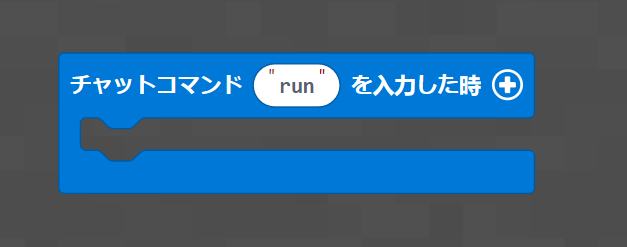 5:がめん左側にある、いちらんから「エージェント」という文字をクリックします
6:エージェントでつかえる、ブロックいちらんがでるので、「エージェントを自分の位置にもどす」をクリックします
7:赤いブロックを青いブロックのあいだに、カチッとはめこみます
8:これでじゅんびはOKです
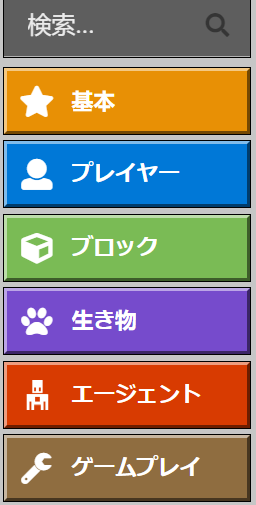 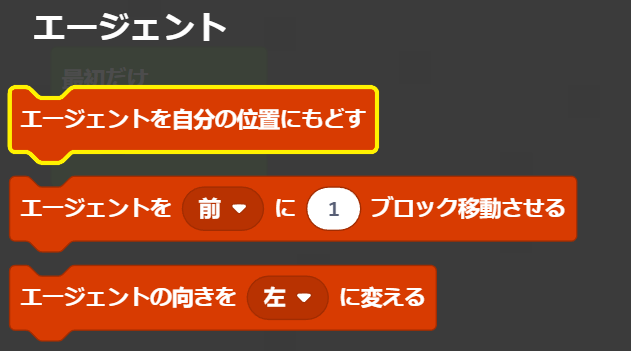 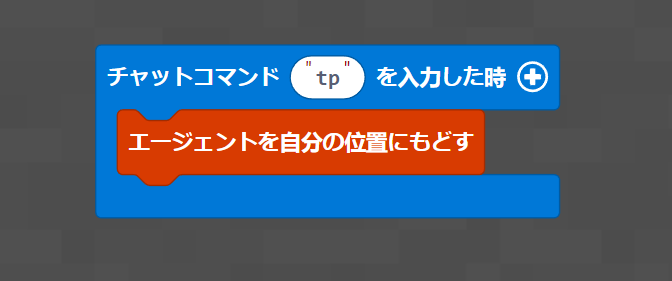 9:右下の緑のやじるしをクリックしてください
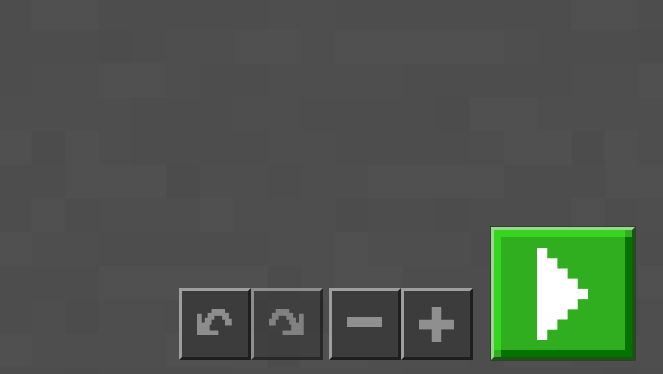 10:キーボードの「ｔ」ボタンをおして、チャットらんをだしましょう
11:チャットらんに「tp」とかいて、右のやじるしを押すか、「Enter」キーをおしてください
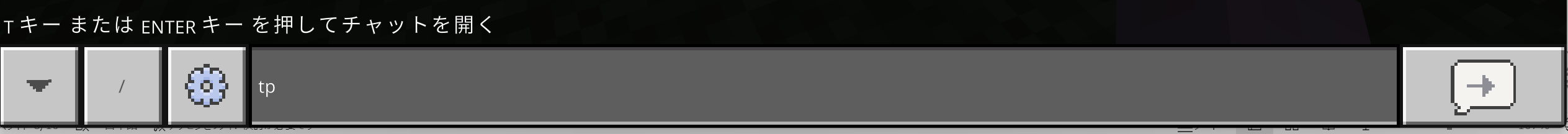 エージェントがじぶんの場所にテレポートしてきました！
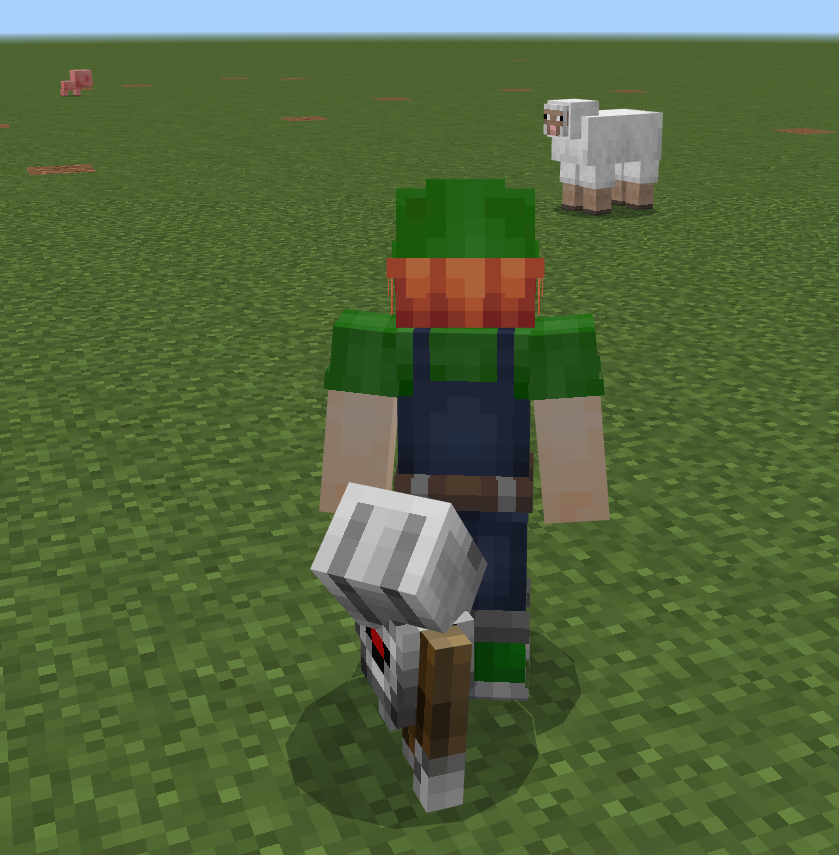 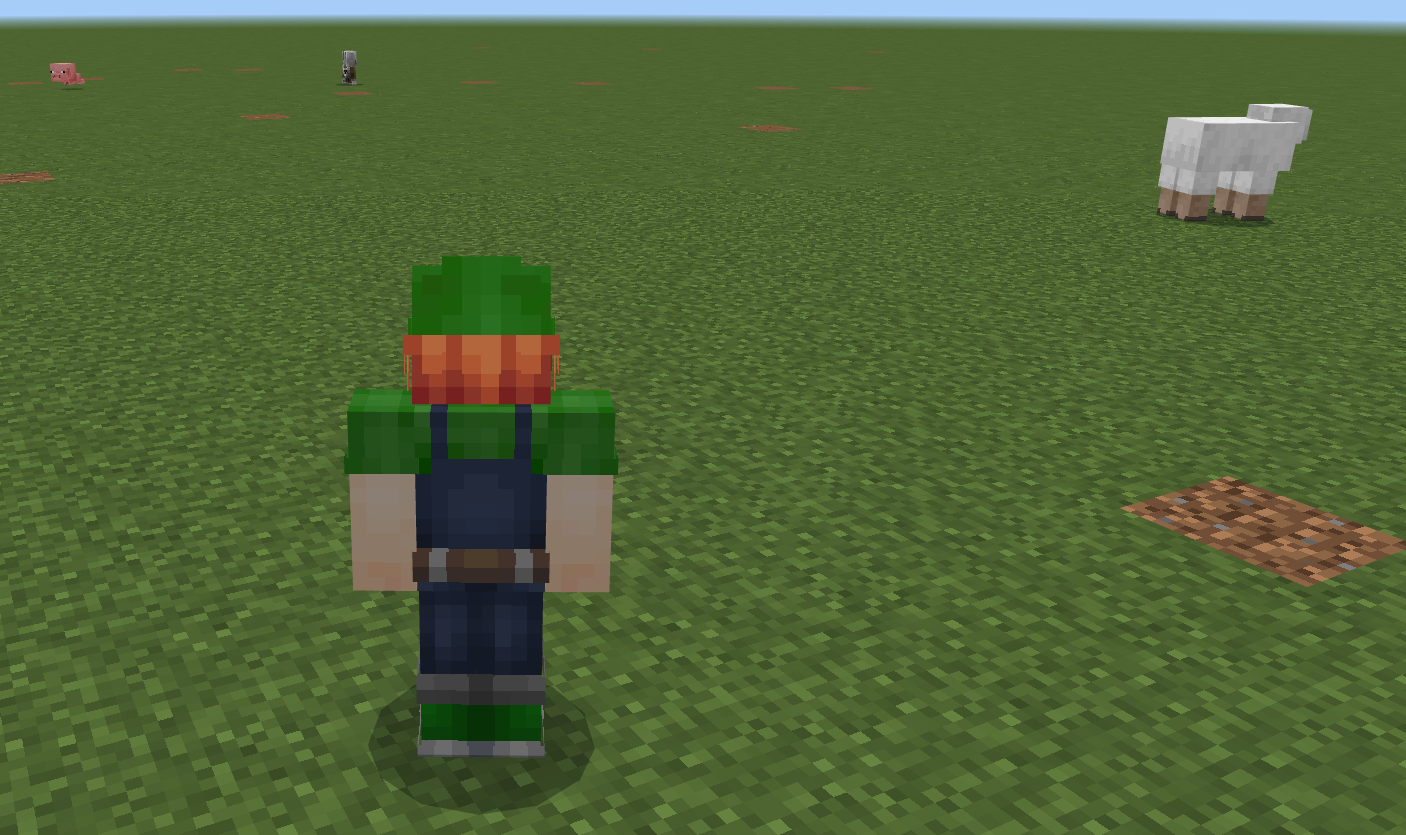 エージェントを動かしてみよう
↓のブロックを命令すると、どんな動きをするかな？
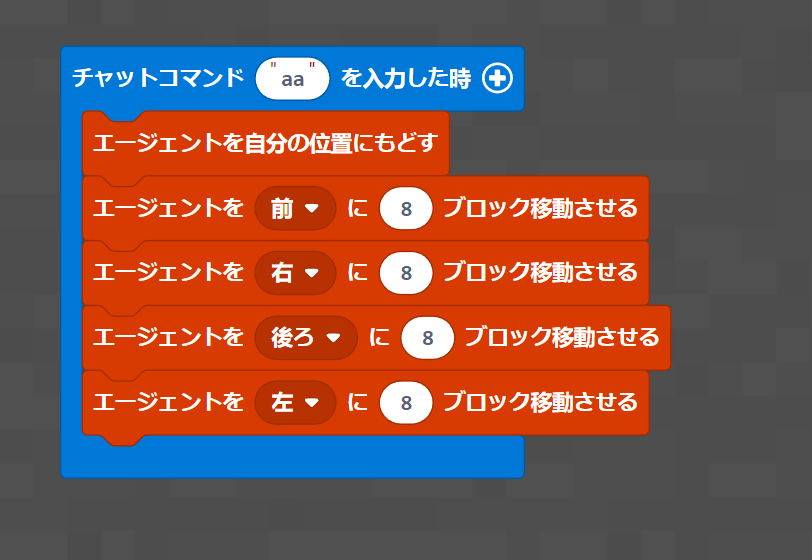 エージェントを動かして、階段を作ってみよう
↓のブロックを命令すると、どんな動きをするかな？
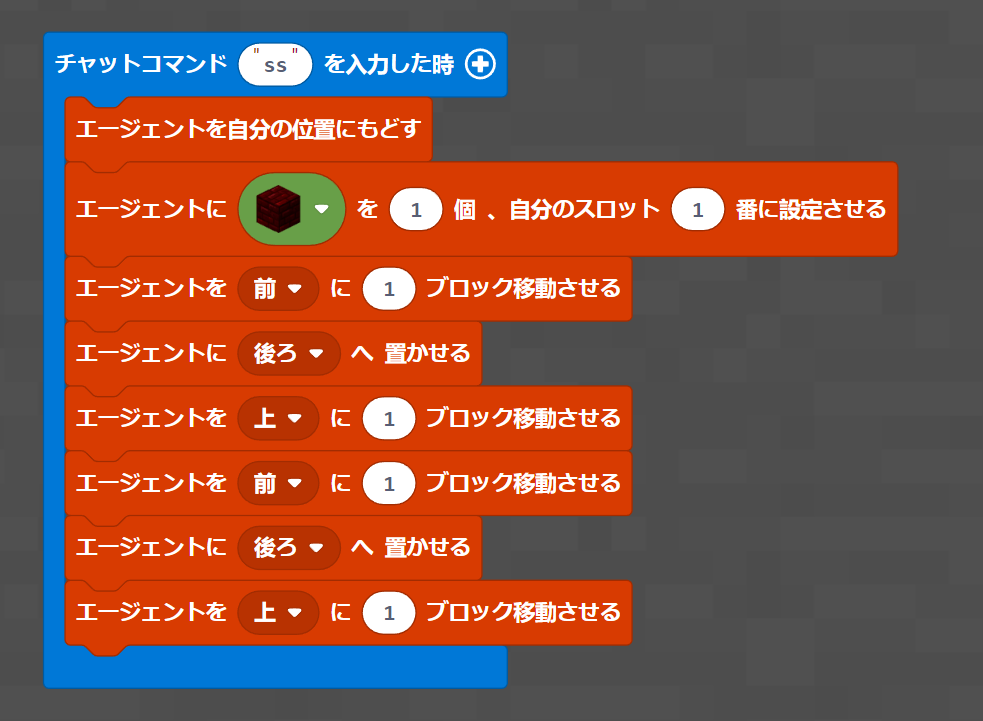 階段が少しだけできた
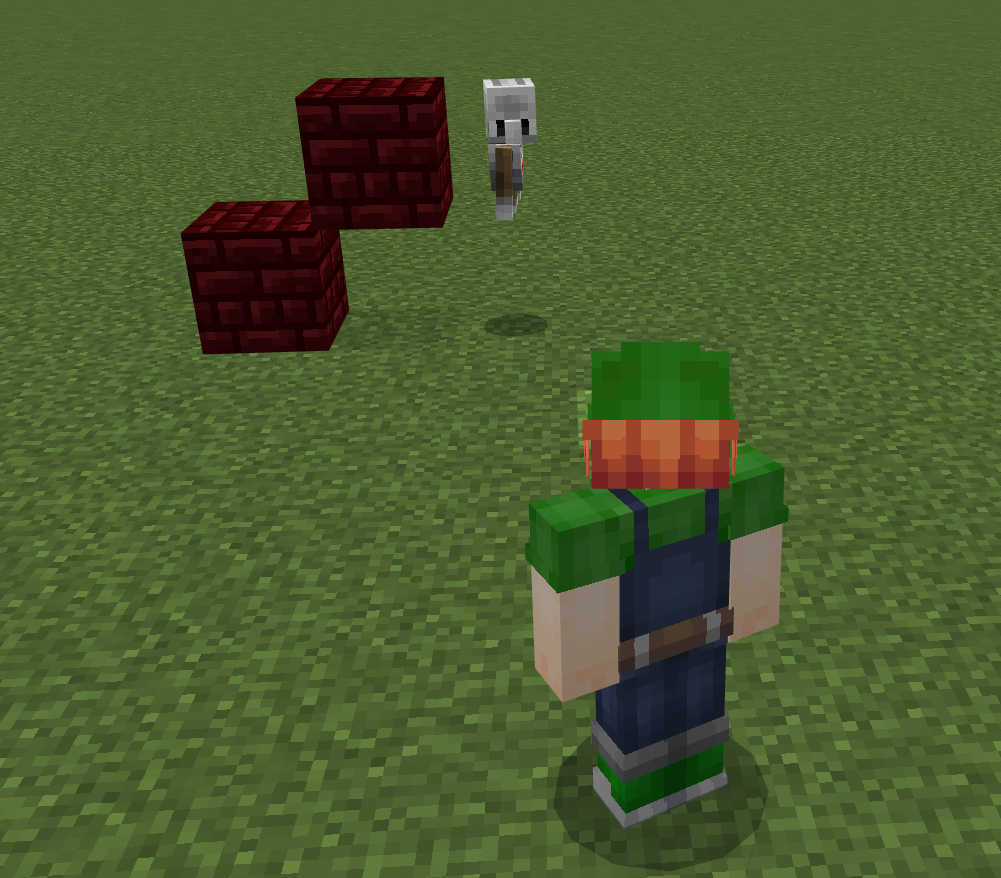 繰り返ししてみよう
↓のブロックを命令すると、どんな動きをするかな？
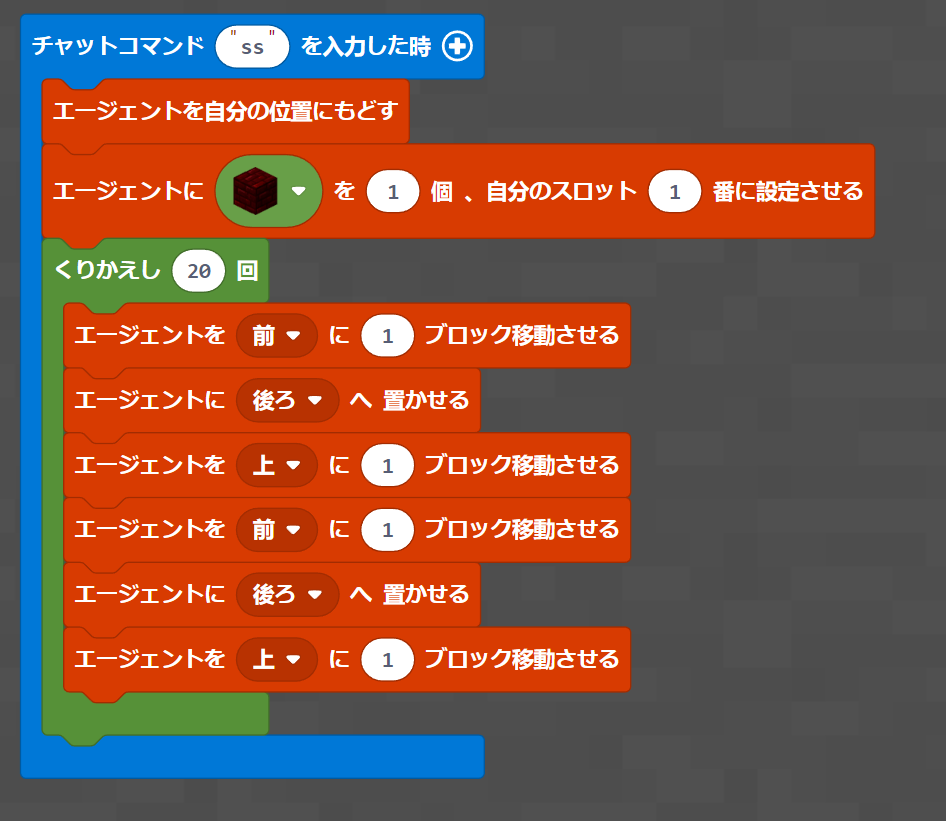 チャレンジ１：らせん階段をつくってみよう
チャレンジ2：階段の幅を広げてみよう
チャレンジ3：１段ずつ階段の色を変えてみよう
チャレンジ：エージェントに迷路をクリアさせよう
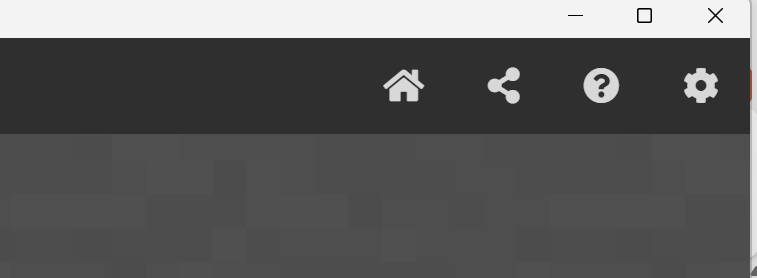 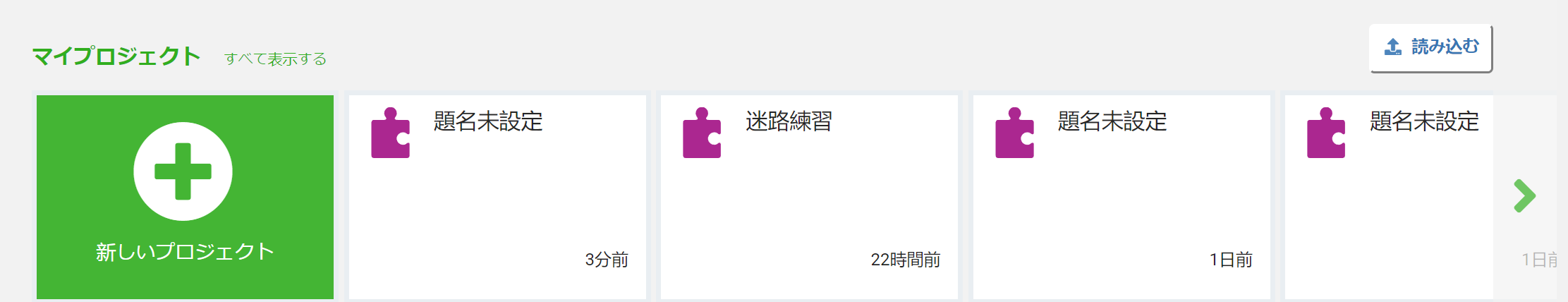 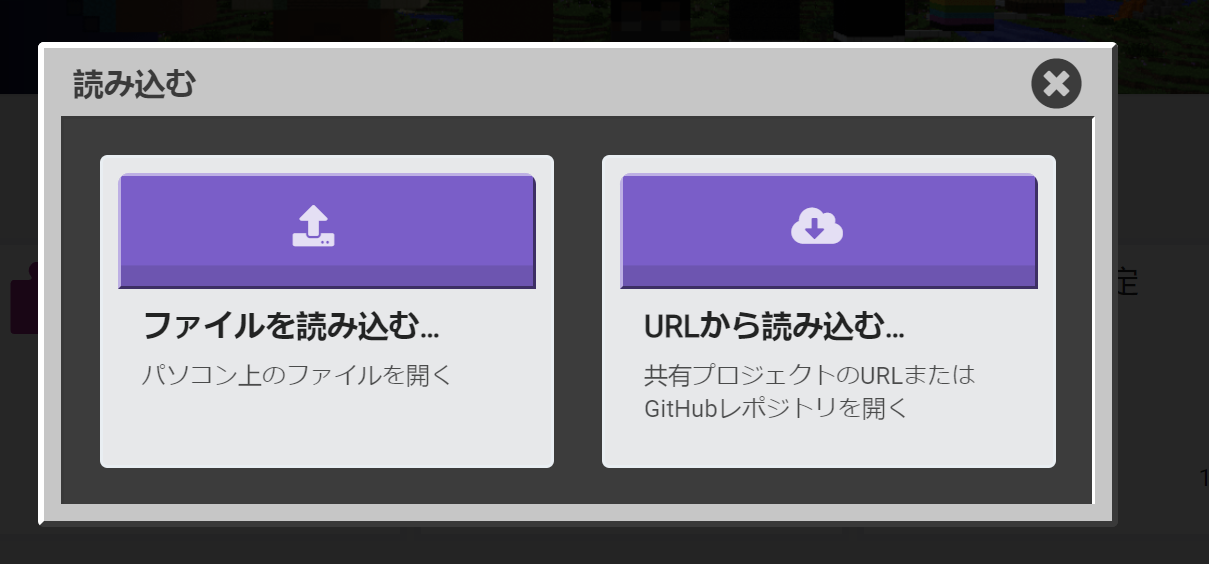 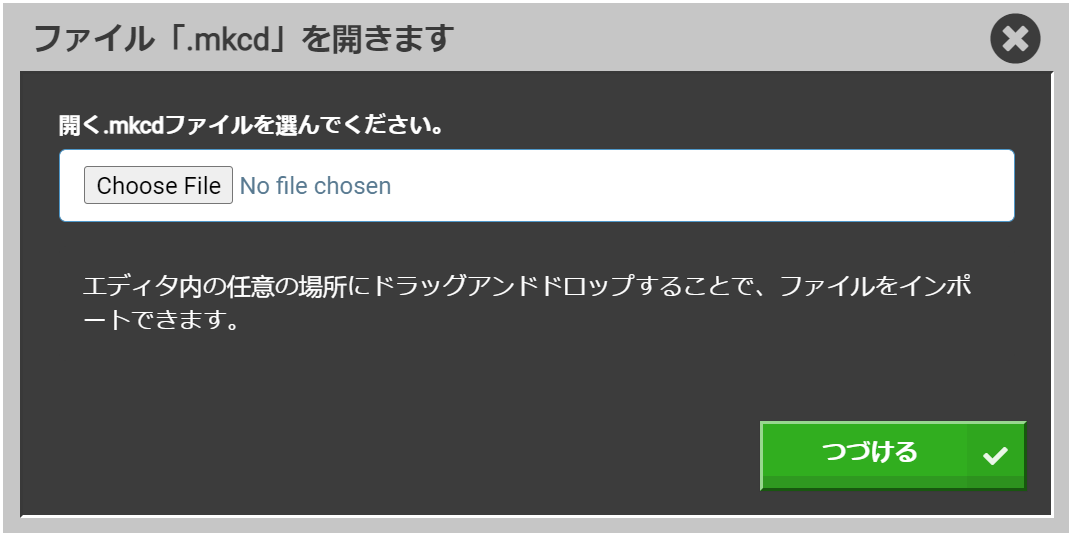 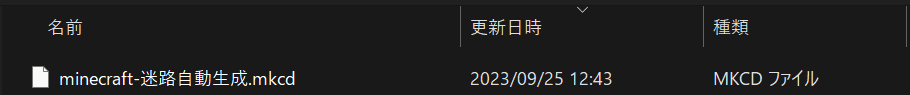 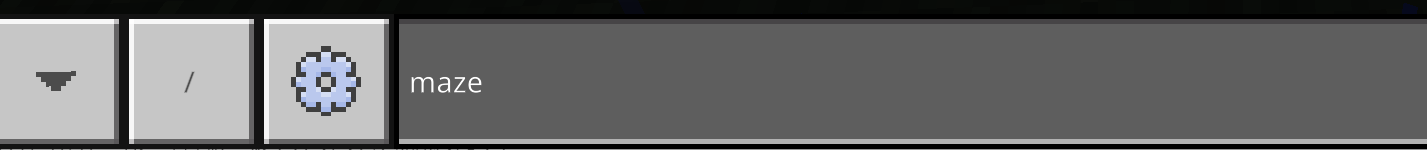